Mondeling  Nederlands
Cursus 2 – Module 6

Dag 1
Weet je nog?
het openbaar vervoer
de ov-chipkaart
de bushalte
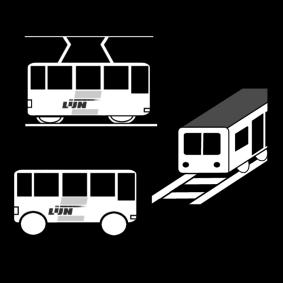 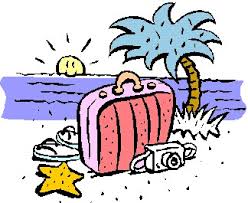 Woord van de dag: zich verheugen op
KLANKOEFENINGEN EU / UI
REUK
GEUR
LEUK
NEUS
PEUK
HEUS
BEUK
DEUR
DEUK
GEUS
SNEU
KLEUM
PEUL
KLANKOEFENINGEN EU / UI
HUIS
MUIS
RUIL
BUIK
UI
VUIL
BUIL
RUIS
THUIS
KUIP
DUIN
DUIK
RUIT
TUIN
Hoor je de eu of ui?
Hoor je de eu van neus dan wijs je je neus aan
Hoor je de ui van muis dan maak je muizenoren op je hoofd met je handen
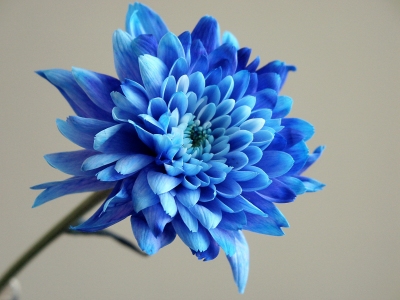 de bloem
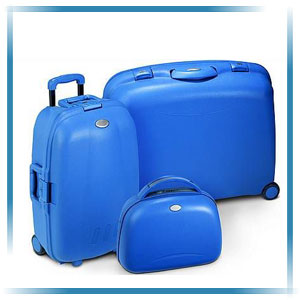 de koffer
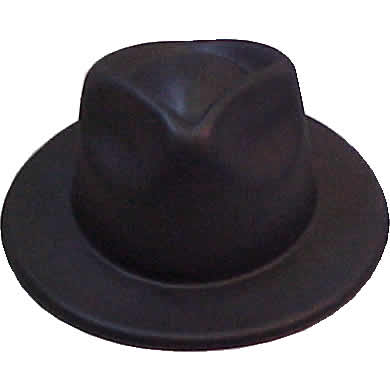 de hoed
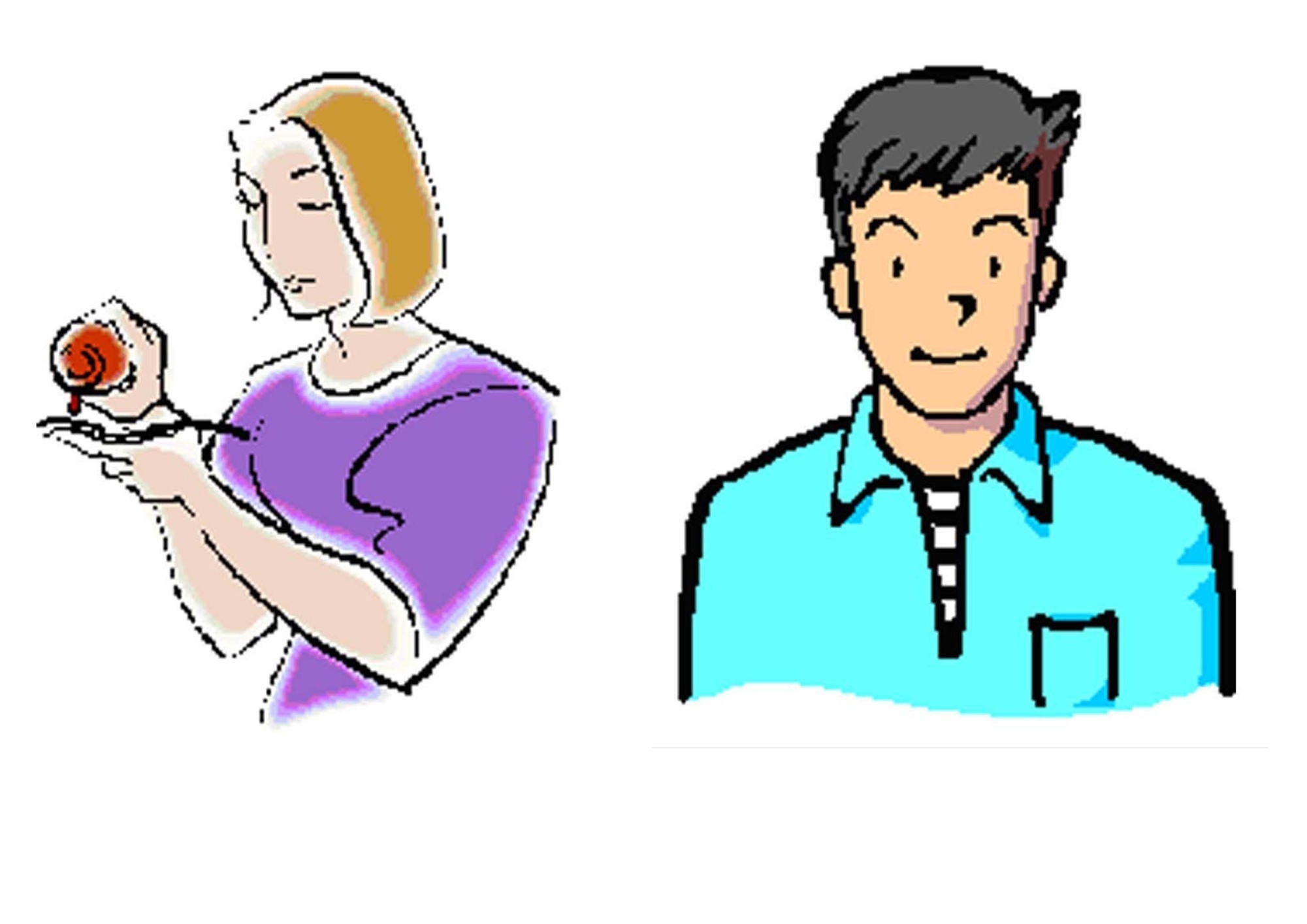 de moeder – de vader
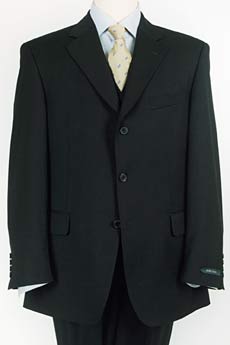 het pak
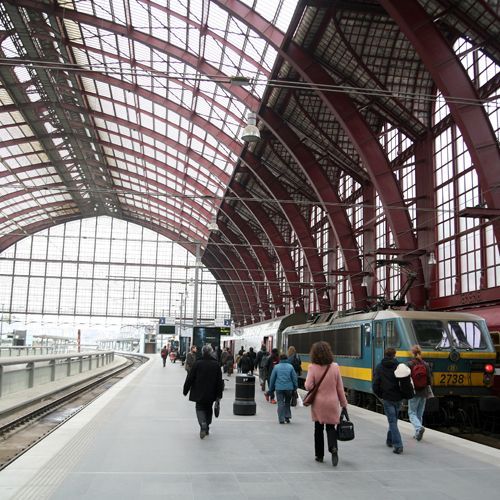 het station
de trein
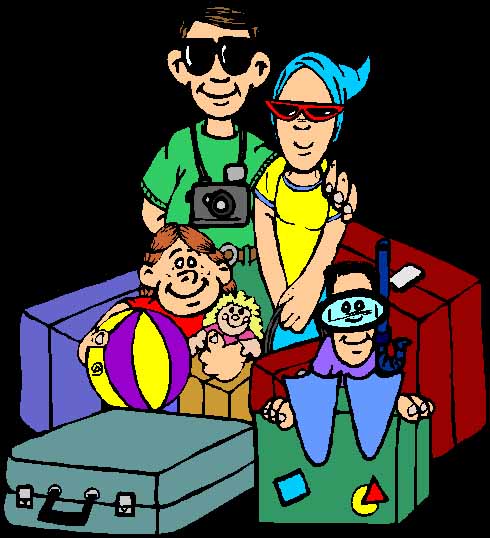 de vakantie
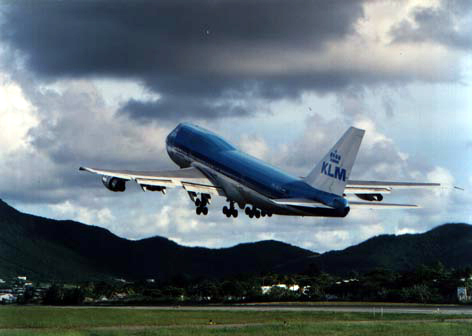 het vliegtuig
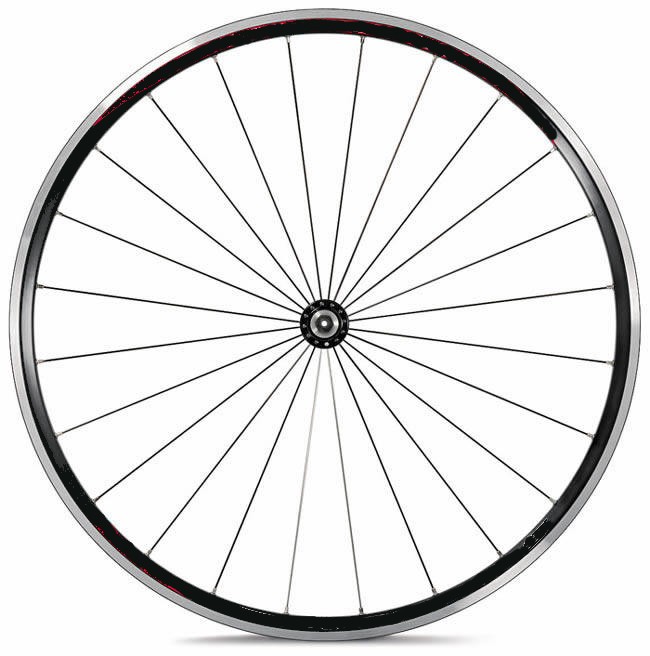 het wiel
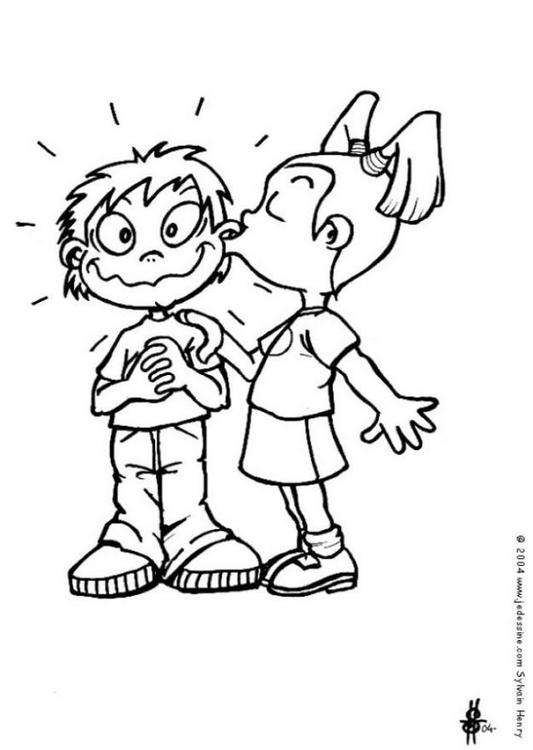 de zoen
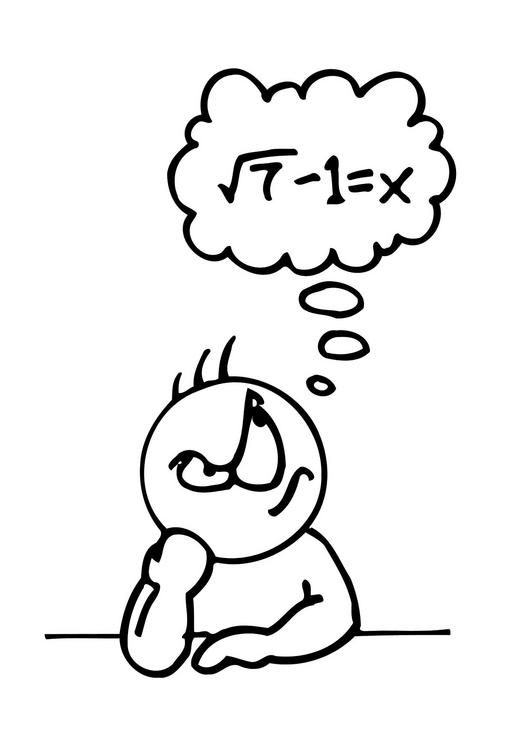 denken
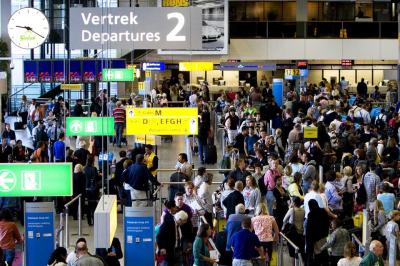 druk
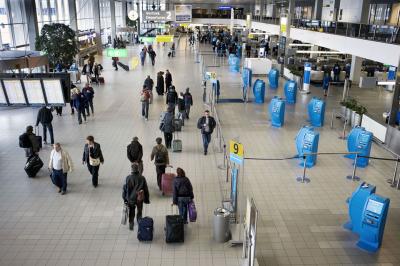 rustig
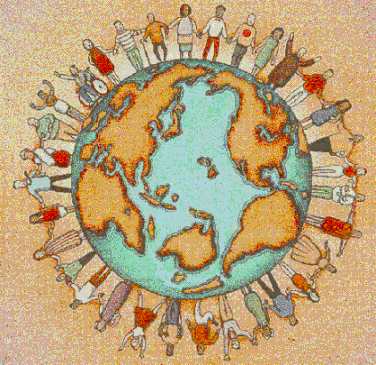 iedereen
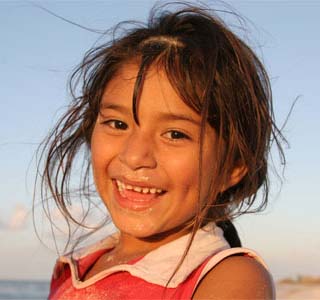 vrolijk
meervoud
de bloem			
de hoed			
het pak			
de trein		
het vliegtuig		
het wiel			
de zoen
meervoud
de bloem			de bloemen	
de hoed			de hoeden
het pak			de pakken
de trein			de treinen
het vliegtuig		de vliegtuigen
het wiel			de wielen
de zoen			de zoenen
meervoud
de koffer			
de moeder			
het station			
de vader			
de vakantie
meervoud
de koffer				de koffers
de moeder			de moeders
het station			de stations
de vader				de vaders
de vakantie			de vakanties
Het verhaal
Zinnen meer zinsdelen/werkwoorden tt
Wat gaan we doen? Tafelrondje
Elke leerling krijgt setje w/w/w stroken
1e leerling houdt de gele strook omhoog en zegt een persoon
2e leerling houdt de rode strook omhoog en zegt een werkwoord (vervoegen!)
3e leerling houdt de bruine of paarse strook omhoog en maakt de zin af
4e leerling herhaalt de hele zin
Opnieuw (evt over het verhaal vd dag)
Wat hebben wij geleerd?
DAG 2
Weet je nog?
het vliegtuig
zich verheugen op
de vakantie
de hoed
druk  -  rustig
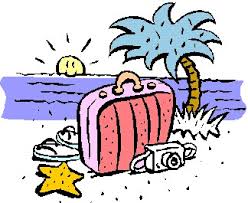 weet je nog?Het verhaal
Wie?
doet?
wat?
waar?
Herhaal de namen van de hoofdpersonen en wijs aan op de WIE kaart
KLANKOEFENINGEN EU / UI
HUIS
MUIS
RUIL
BUIK
UI
VUIL
BUIL
RUIS
THUIS
KUIP
DUIN
DUIK
RUIT
TUIN
REUK
GEUR
LEUK
NEUS
PEUK
HEUS
BEUK
DEUR
DEUK
GEUS
SNEU
KLEUM
PEUL
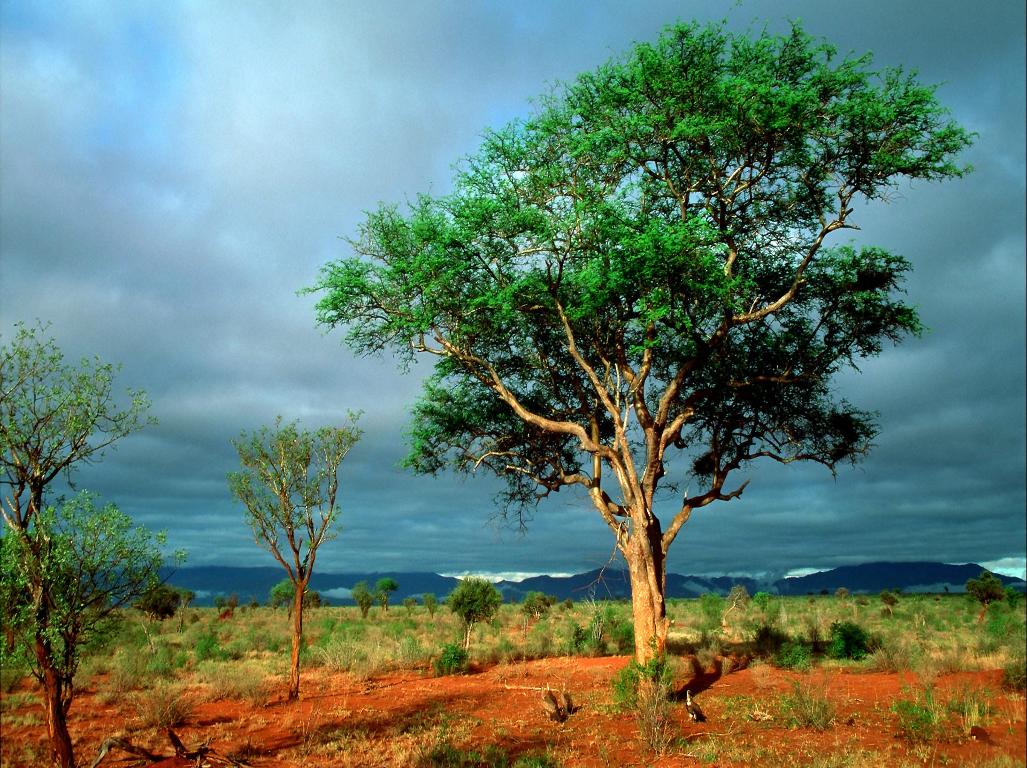 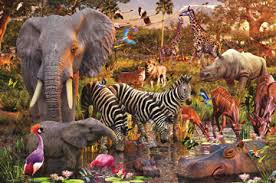 overal                            nergens
               (dieren)			                        (dieren)

   Woord van de dag:   overal  -  nergens
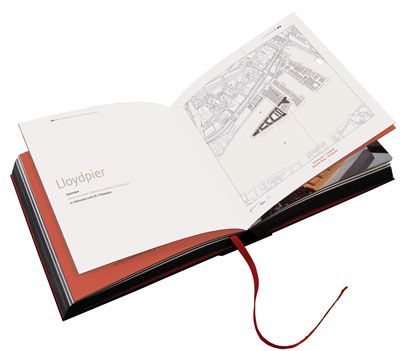 het boek
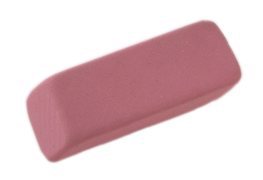 de gum
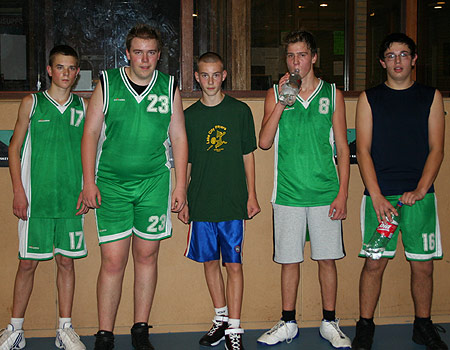 de jongens
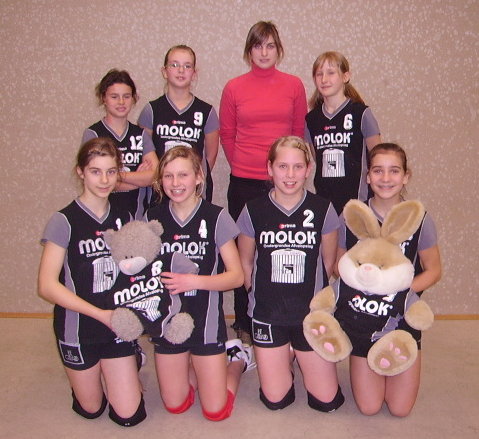 de meisjes
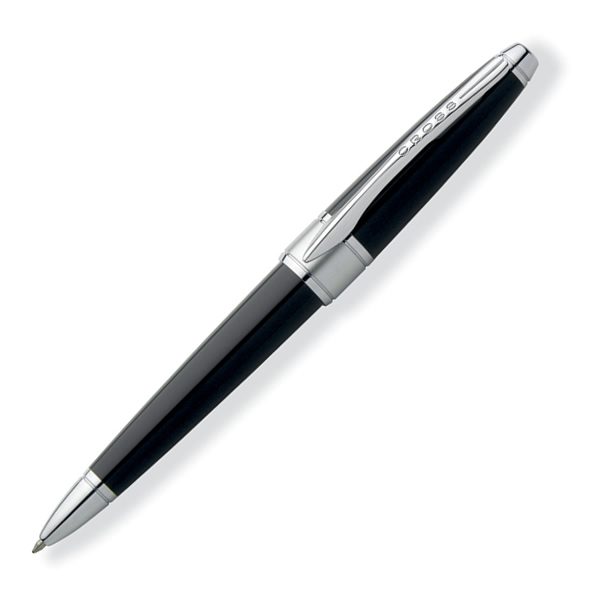 de pen
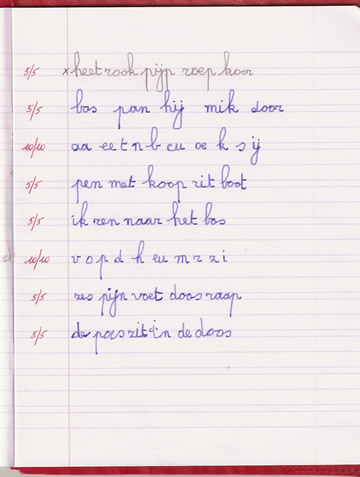 het schrift
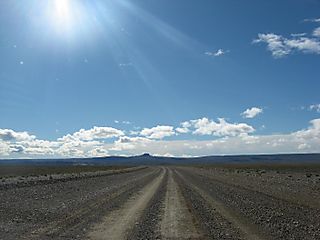 nergens
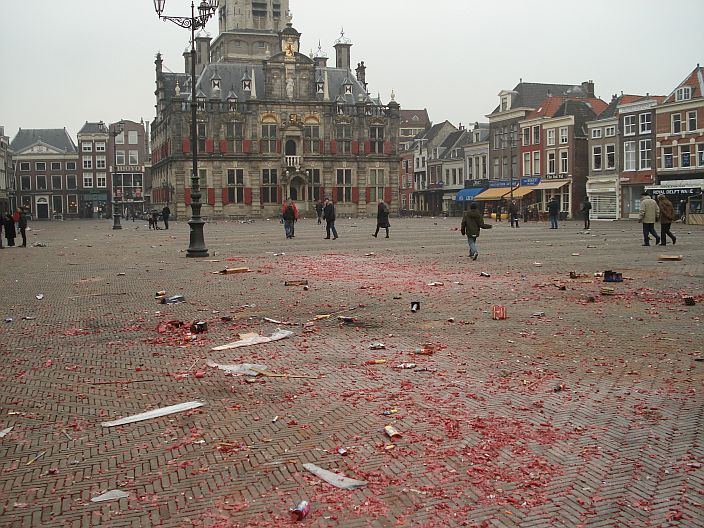 overal
op zee zie ik overal water en nergens land.

in de woestijn zie ik overal zand en nergens water
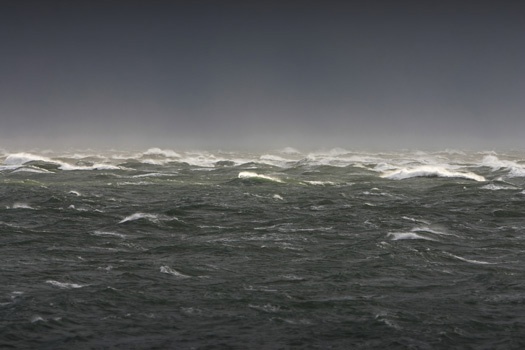 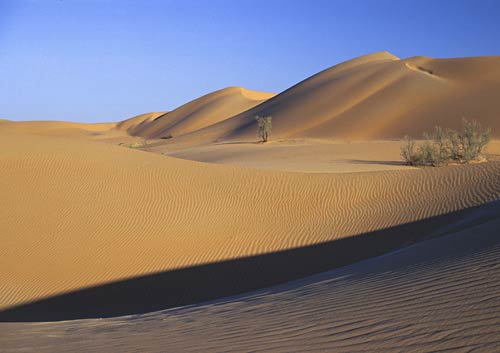 Laat zien…
IK WIL OVERAL PENNEN ZIEN.
IK WIL NERGENS PENNEN ZIEN.
IK WIL OVERAL EEN POTLOOD ZIEN.
IK WIL NERGENS EEN POTLOOD ZIEN.

IK WIL NERGENS VERDRIETIGE
GEZICHTEN ZIEN.
meervoud
het boek
de gum
de pen
het schrift
meervoud
het boek				de boeken
de gum				de gummen
de pen				de pennen
het schrift				de schriften
meervoud
de jongen
het meisje
meervoud
de jongen				de jongens
het meisje			de meisjes
verkleinwoorden
Wat gaan we doen? Binnenkring/buitenkring
Maak een binnen- en buitenkring
Binnenkring zegt een de of het woord (wat) 
Buitenkring maakt er een verkleinwoord van met het juiste lidwoord ervoor
Bijv. de man   -    het mannetje
Binnenkring coacht of prijst
Binnenkring draait met de klok mee
Wat hebben wij geleerd?
DAG 3
Weet je nog?
ergens – nergens
de pen
de gum
jongens – meisjes
het schrift
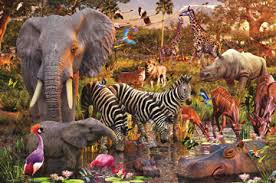 KLANKOEFENINGEN EU / UI
HUIS
MUIS
RUIL
BUIK
UI
VUIL
BUIL
RUIS
THUIS
KUIP
DUIN
DUIK
RUIT
TUIN
REUK
GEUR
LEUK
NEUS
PEUK
HEUS
BEUK
DEUR
DEUK
GEUS
SNEU
KLEUM
PEUL
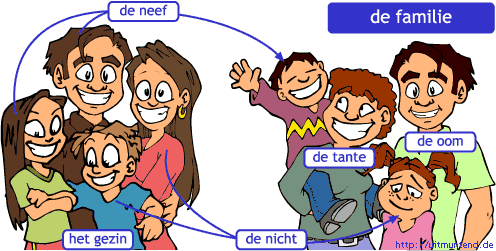 de familie
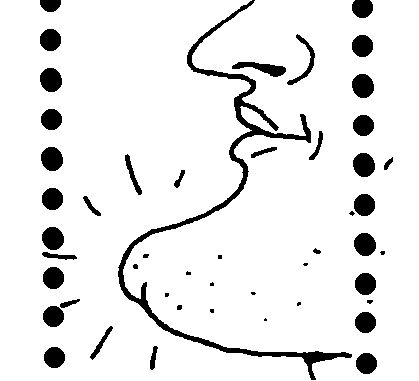 de kin
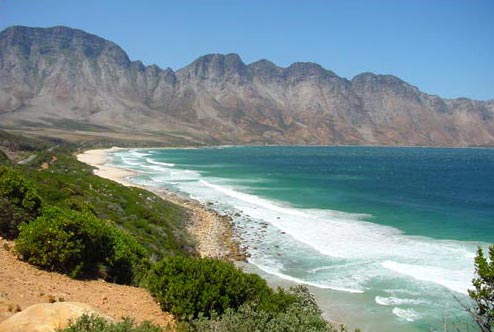 de kust
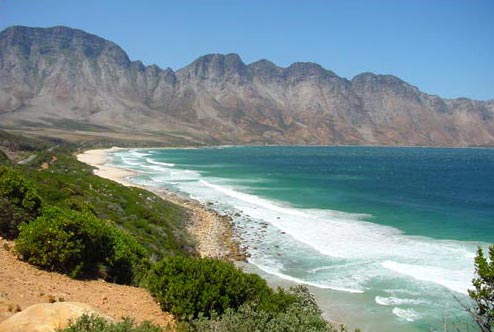 de kust
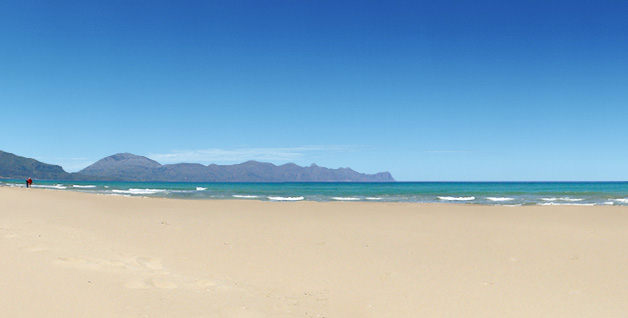 het strand
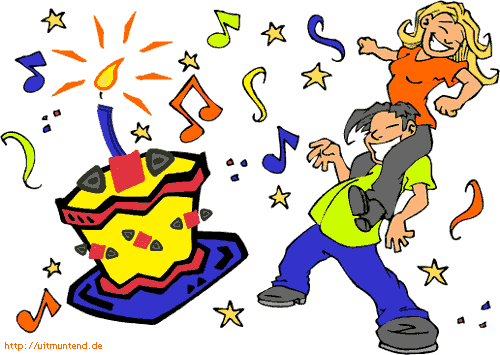 de verjaardag
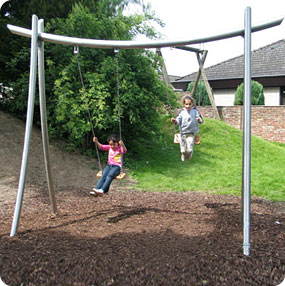 de schommel
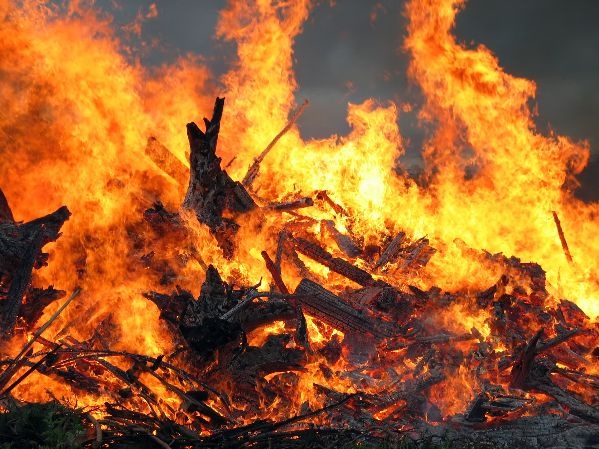 het vuur
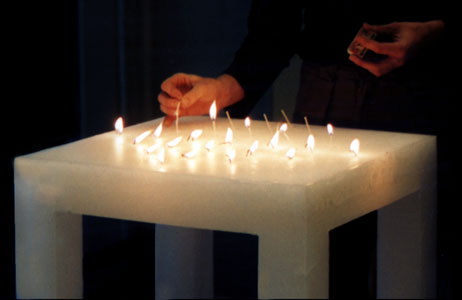 aansteken
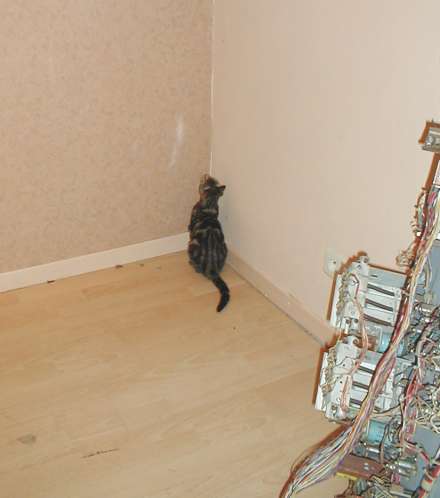 in de hoek staan
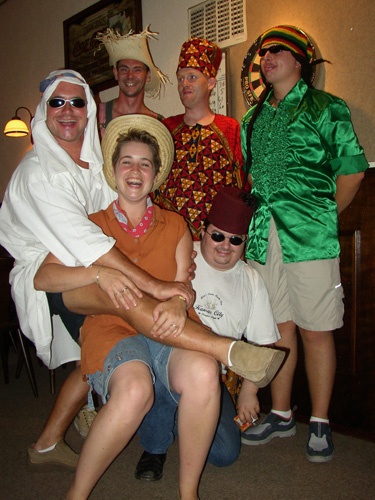 lol hebben
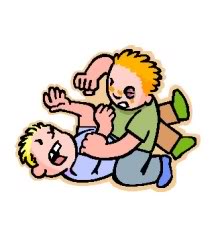 ruzie maken
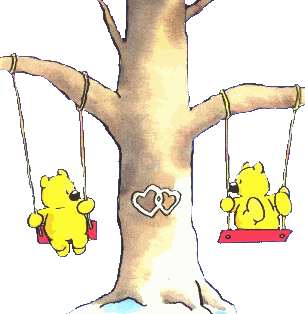 schommelen
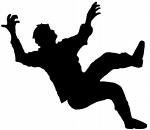 uitglijden
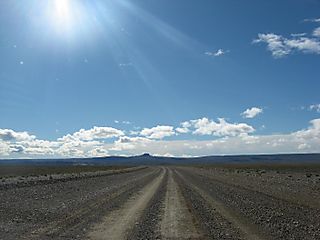 nergens
JE / JOUW
wijs je kin aan.

waar is jouw kin?

is dit boek van jou?

het is jouw boek
MIJN
het is mijn boek.
dit boek is van mij.


deze bal is van mij.
het is mijn bal.
ZIJN / HAAR
de jongen heeft een bal.
het is zijn bal.


het meisje heeft een bal.
het is haar bal.
meervoud
de kin
de kust
het strand
de verjaardag
meervoud
de kin				de kinnen
de kust				de kusten
het strand				de stranden
de verjaardag			de verjaardagen
meervoud
de familie
de schommel
meervoud
de familie			de families
de schommel		de schommels
Het verhaal
Werkwoorden tt
Wat gaan we doen?  Rondpraat
1e leerling zegt een werkwoord: rennen
2e leerling vervoegt: ik ren
3e leerling: jij rent
4e leerling: wij rennen
5e leerling: wij rennen op het schoolplein
Zinnen meer zinsdelen & lidw.enkelv/meerv
Wat gaan we doen? Tweetalcoach
Leerkracht maakt tweetallen
Ene leerling maakt een zin met wie/doet/wat/(waar): let op het lidwoord!
Andere leerling maakt er meervoud van met de juiste lidwoorden ervoor
Bijv: de juf leest het boek (in de klas)
    de juffen lezen de boeken (in de klassen)
Wat hebben wij geleerd?
DAG 4
Weet je nog?
ruzie maken
het strand
de kust
het vuur
de schommel
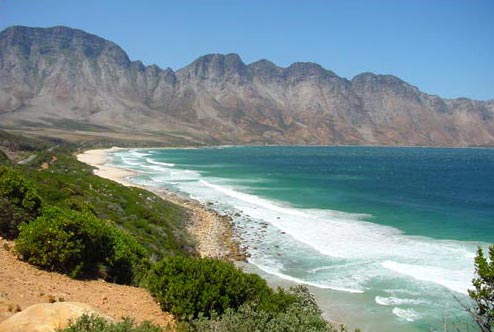 weet je nog?Het verhaal
Wie?
doet?
wat?
waar?
Herhaal de namen van de hoofdpersonen en wijs aan op de WIE kaart
KLANKOEFENINGEN EU / UI
HUIS
MUIS
RUIL
BUIK
UI
VUIL
BUIL
RUIS
THUIS
KUIP
DUIN
DUIK
RUIT
TUIN
REUK
GEUR
LEUK
NEUS
PEUK
HEUS
BEUK
DEUR
DEUK
GEUS
SNEU
KLEUM
PEUL
KLANKOEFENINGEN EU / UI
REUK
GEUR
LEUK
NEUS
PEUK
HEUS
BEUK
DEUR
DEUK
GEUS
SNEU
KLEUM
PEUL
KLANKOEFENINGEN EU / UI
HUIS
MUIS
RUIL
BUIK
UI
VUIL
BUIL
RUIS
THUIS
KUIP
DUIN
DUIK
RUIT
TUIN
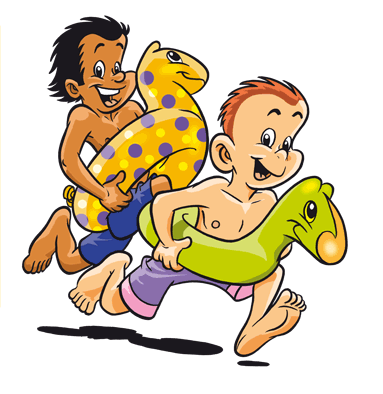 Woord van de dag:   leuk
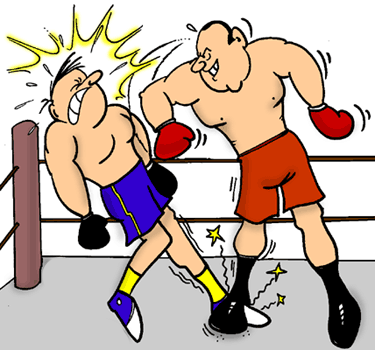 boksen
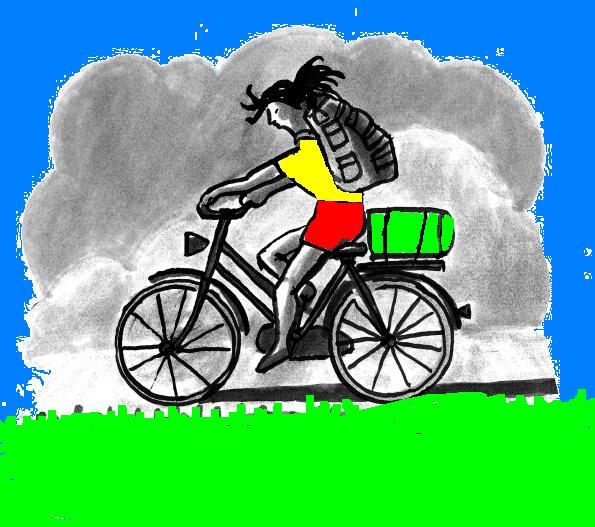 fietsen
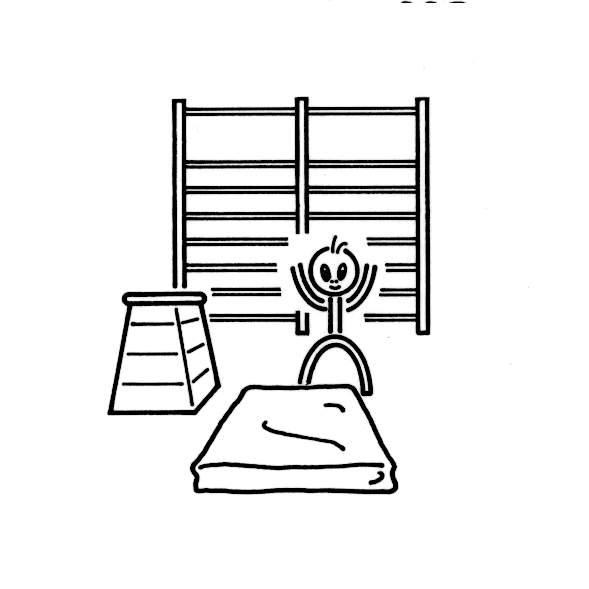 gymmen
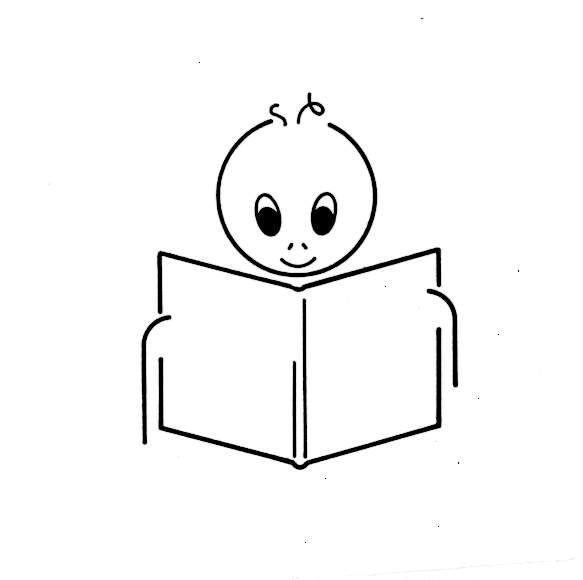 lezen
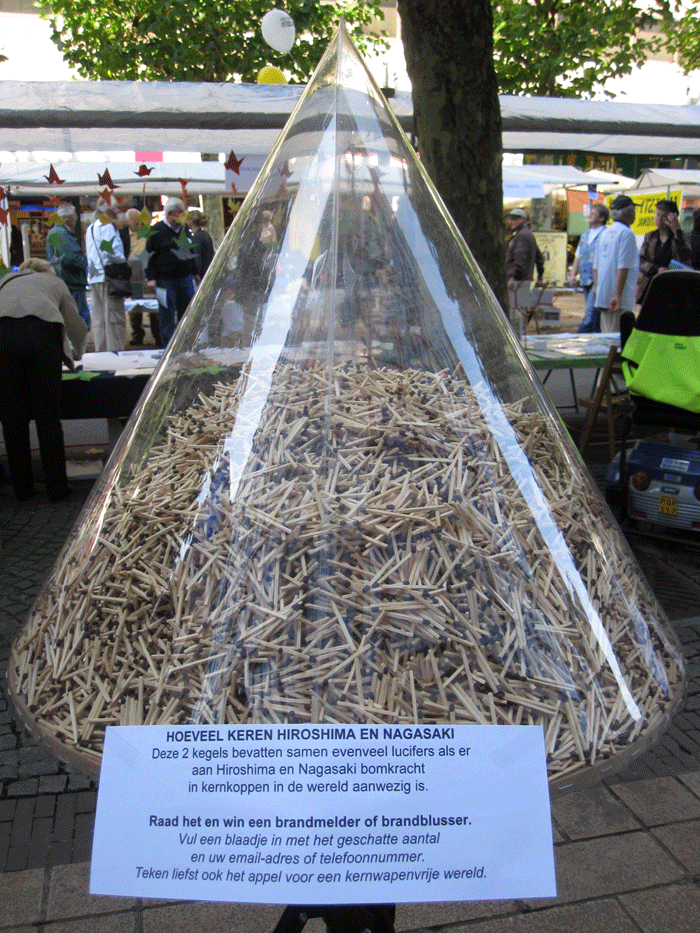 raden
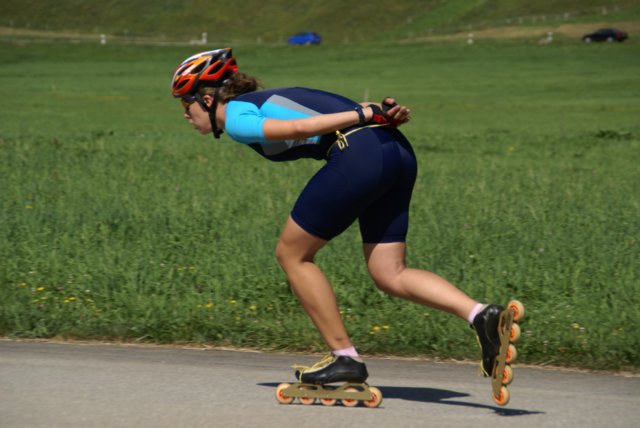 skeeleren
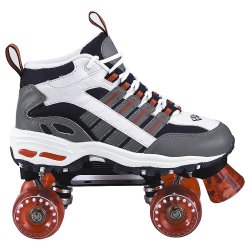 de rolschaats
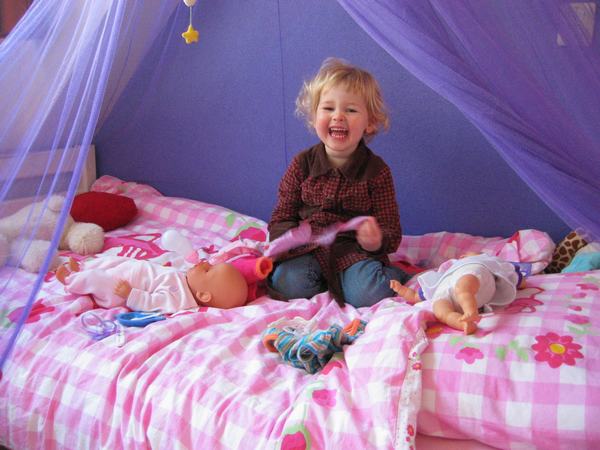 spelen met poppen
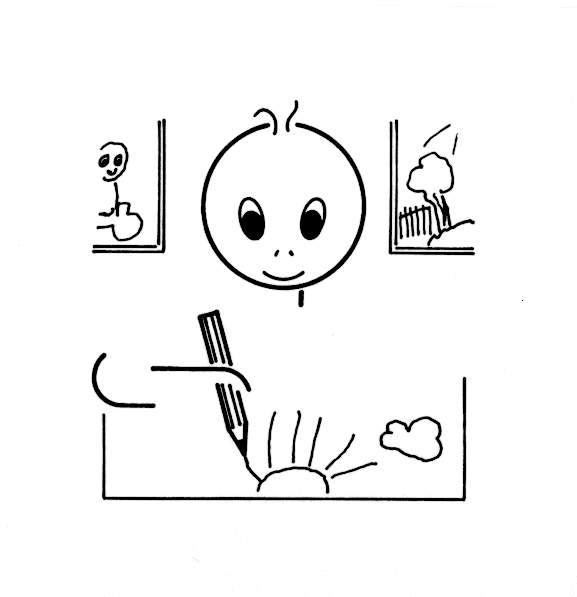 tekenen
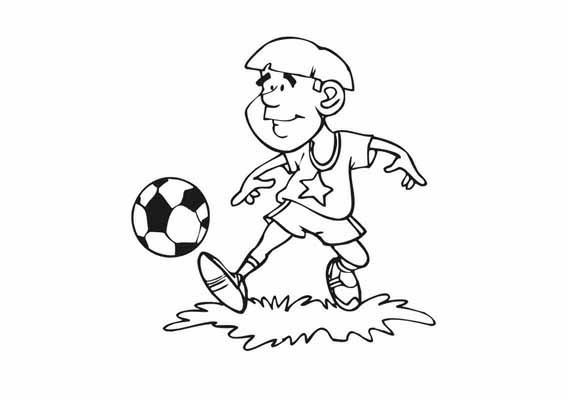 voetballen
helemaal
juist
leuk – niet leuk
niet
vast
Wat vind jij leuk?
Wat gaan we doen? Woordweb maken
De leerlingen maken een eigen woordweb met wat zij leuk vinden en een woordweb met wat zij niet leuk vinden
EEN MENING GEVEN
Vindt jij ……… leuk?


Ja! ik vind het (juist) leuk.
Nee! ik vind het (helemaal) niet leuk.
Iets bevestigen / tegenspreken
ik vind het juist wel leuk

ik vind het helemaal niet leuk.
Zinnen meer zinsdelen
Wat gaan we doen? Binnenkring/buitenkring
Maak een binnen- en buitenkring
De binnenkring vraagt: wat vind jij leuk?
De buitenkring antwoord: ik vind …. leuk
Daarna: wat vind jij niet leuk? Buitenkring antw.
De binnenkring draait door
De buitenkring stelt nu de vragen en de binnenkring geeft antwoord
Persoonsaanduidende woorden
Wat gaan we doen? Tweetalcoach
Leerkracht maakt tweetallen
Ene leerling maakt een w/w/w zin met de woorden van de dag
Andere leerling vervangt ‘wie’ door een pers.aanduidend woord
Bijv: het meisje houdt van fietsen
           zij houdt van fietsen
Wat hebben wij geleerd?
DAG 5
Weet je nog?
leuk
boksen
gymmen
raden


ik vind het (juist) leuk.
ik vind het (helemaal) niet leuk.
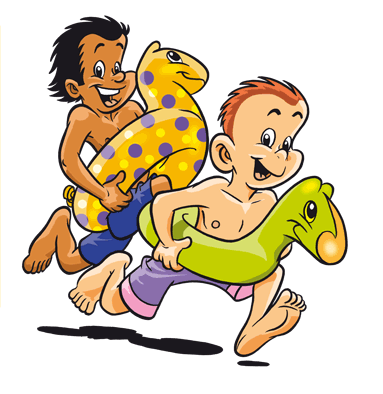 KLANKOEFENINGEN EU / UI
REUK
GEUR
LEUK
NEUS
PEUK
HEUS
BEUK
DEUR
DEUK
GEUS
SNEU
KLEUM
PEUL
KLANKOEFENINGEN EU / UI
HUIS
MUIS
RUIL
BUIK
UI
VUIL
BUIL
RUIS
THUIS
KUIP
DUIN
DUIK
RUIT
TUIN
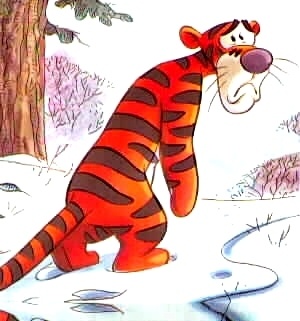 woord van de dag: droevig
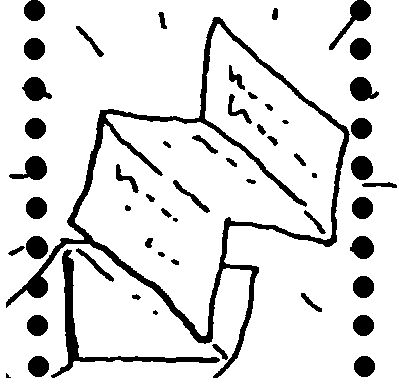 de brief
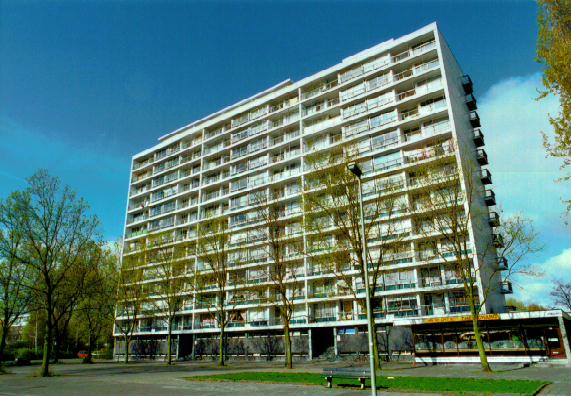 de flat
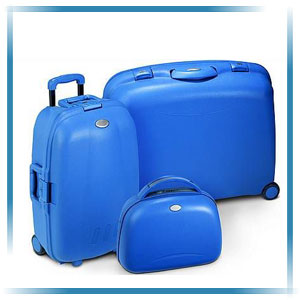 de koffer(s)
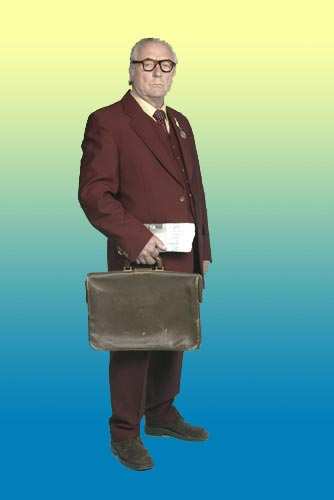 de meneer
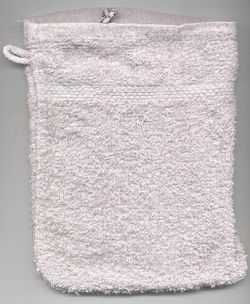 het washandje
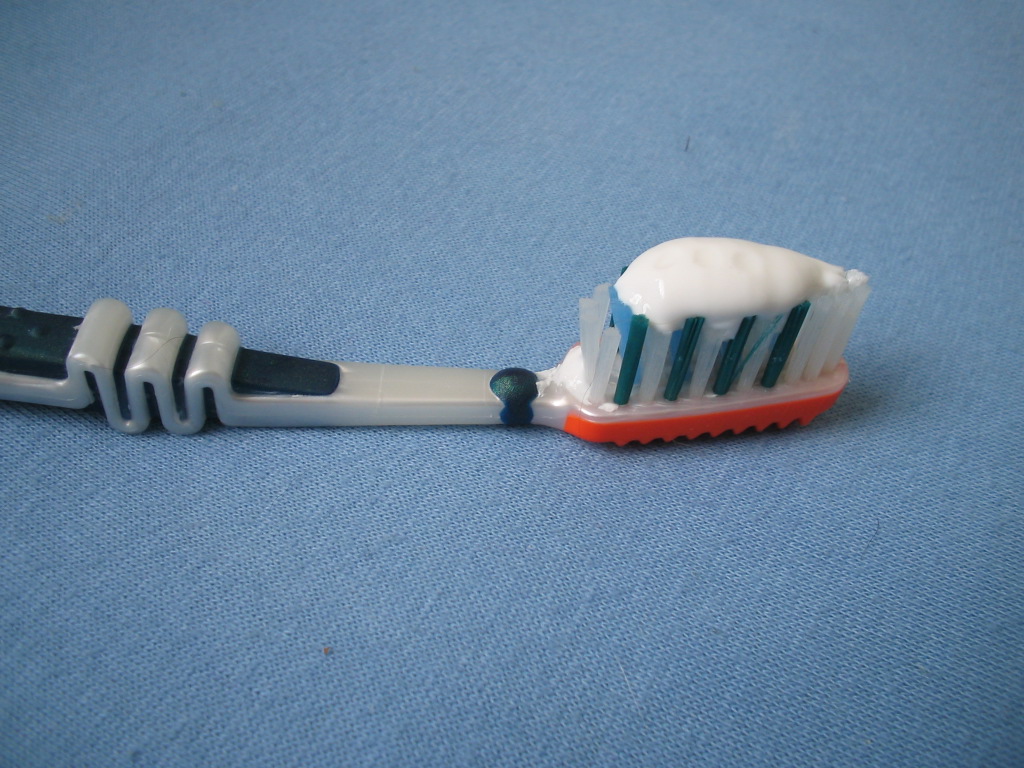 de tandenborstel
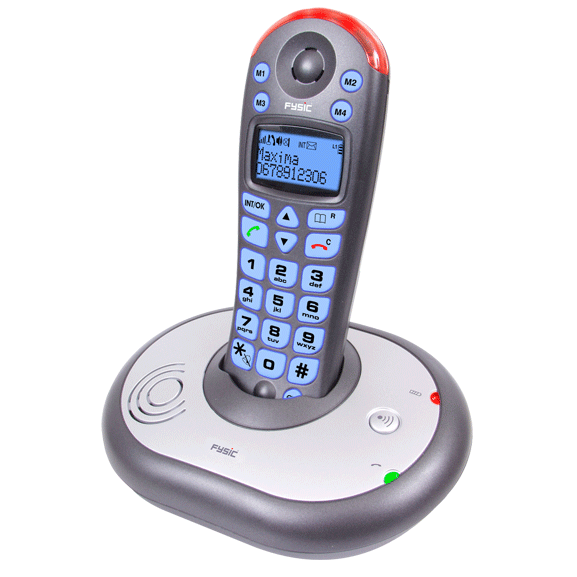 de telefoon
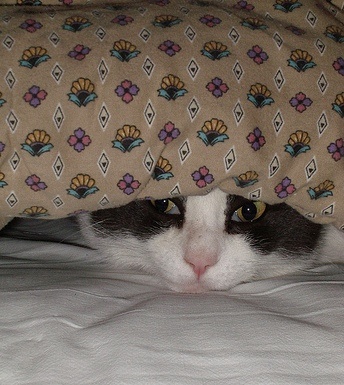 wegkruipen
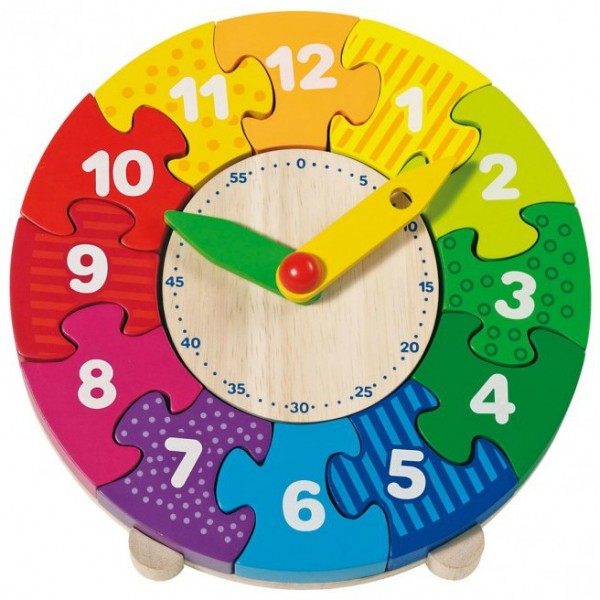 eerder - later
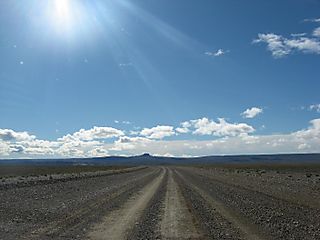 nergens
vooruit - achteruit
meervoud
de brief
de meneer
de washand
meervoud
de brief			de brieven
de meneer		de meneren (de heren)
de washand		de washanden
meervoud
de flat
de koffer
de tandenborstel
de telefoon
meervoud
de flat				de flats	
de koffer				de koffers
de tandenborstel		de tandenborstels
de telefoon			de telefoons
Het verhaal
Persoonsaanduidende woorden
Wat gaan we doen? Tweegesprek op tijd
Leerkracht maakt tweetallen
Ahv de verhaalplaten op het digibord maken de leerlingen zinnen, zij gebruiken zoveel mogelijk pers.aand.woorden
Leerling 1 vertelt over plaat 1
Leerling 2 vertelt over plaat 2 etc
Bijv: Opa Wanja knuffelt Igor. 
           Hij knuffelt Igor en zit in de auto.
Wat hebben wij geleerd?